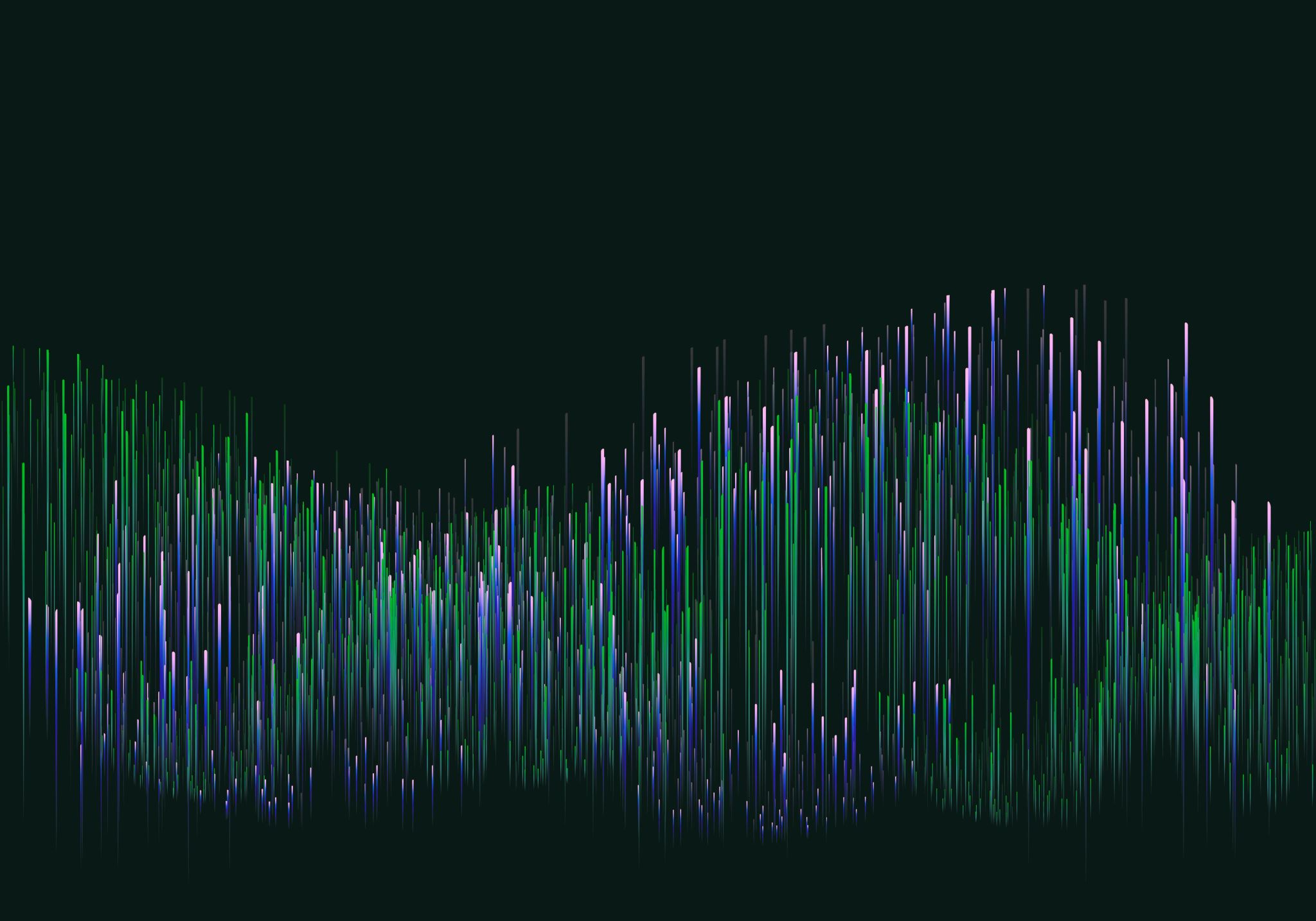 Rise in Teens Struggling with Eating Disorders
Julianne Haddad, LMSW
HHS Social Worker
What are Eating Disorders?
Most Common Types of Eating Disorders
Anorexia Nervosa
Anorexia nervosa is an eating disorder characterized by weight loss 
People with anorexia generally restrict the number of calories and the types of food they eat
Most frequently beings during adolescence
Warning Signs: 
Dramatic weight loss
Is preoccupied with weight, food, calories, fat grams, and dieting
Denies feeling hungry
Expresses a need to “burn off” calories taken in 
Has strong need for control
Withdraws from usual friends and activities and becomes more isolated, withdrawn, and secretive
Seems concerned about eating in public
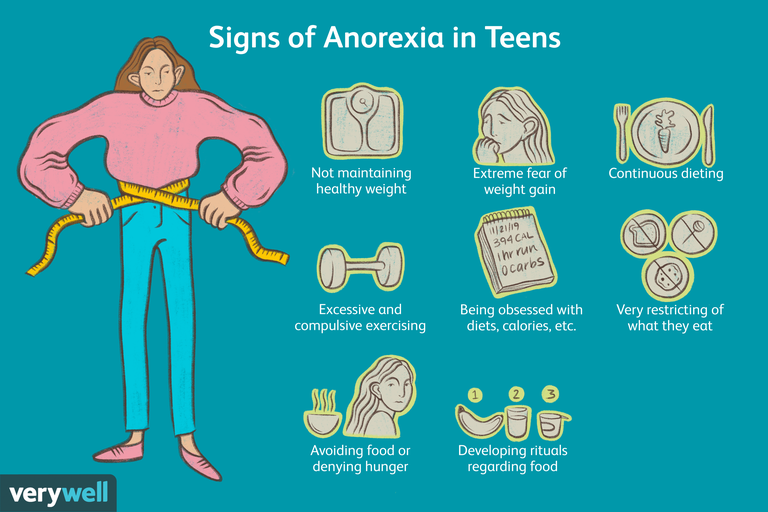 Bulimia Nervosa
Bulimia nervosa is a serious, potentially life-threatening eating disorder characterized by a cycle of bingeing and compensatory behaviors such as self-induced vomiting
Warning Signs: 
frequent trips to the bathroom after meals
Has secret recurring episodes of binge eating (eating in a discrete period of time an amount of food that is much larger than most individuals would eat under similar circumstances); feels lack of control over ability to stop eating 
Appears uncomfortable eating around others 
Teeth are discolored, stained
Shows extreme concern with body weight and shape
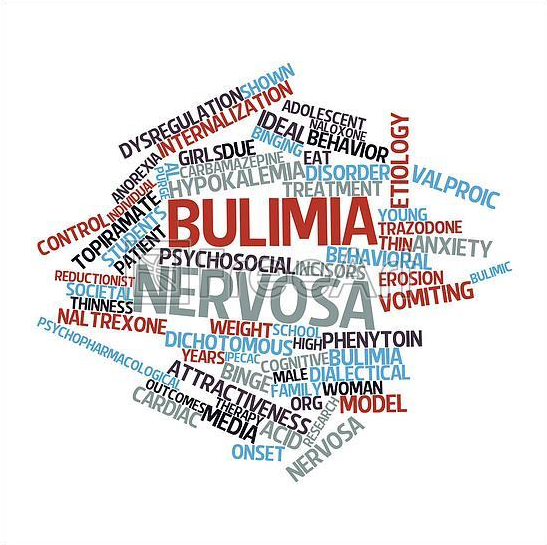 Binge Eating Disorder
Characterized by recurrent episodes of eating large quantities of food (often very quickly and to the point of discomfort
A feeling of a loss of control during the binge
Warning Signs
Fear of eating in public or with others
Steals or hoards food in strange places 
Frequently diets  
Creates lifestyle schedules or rituals to make time for binge sessions
10 Steps to Positive Body Image
1. Appreciate All Your Body Can Do
Every day your body carries you closer to your dreams. Celebrate all of the amazing things your body does for you—running, dancing, breathing, laughing, dreaming, etc.





https://www.nationaleatingdisorders.org/get-involved/the-body-project
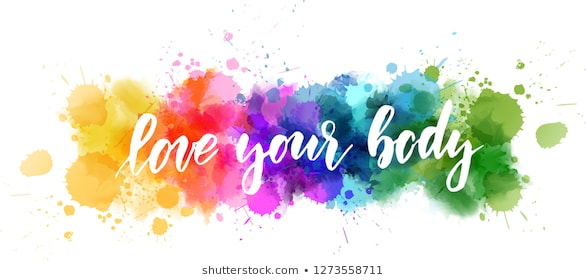 2. Keep A List of What You Like About Yourself
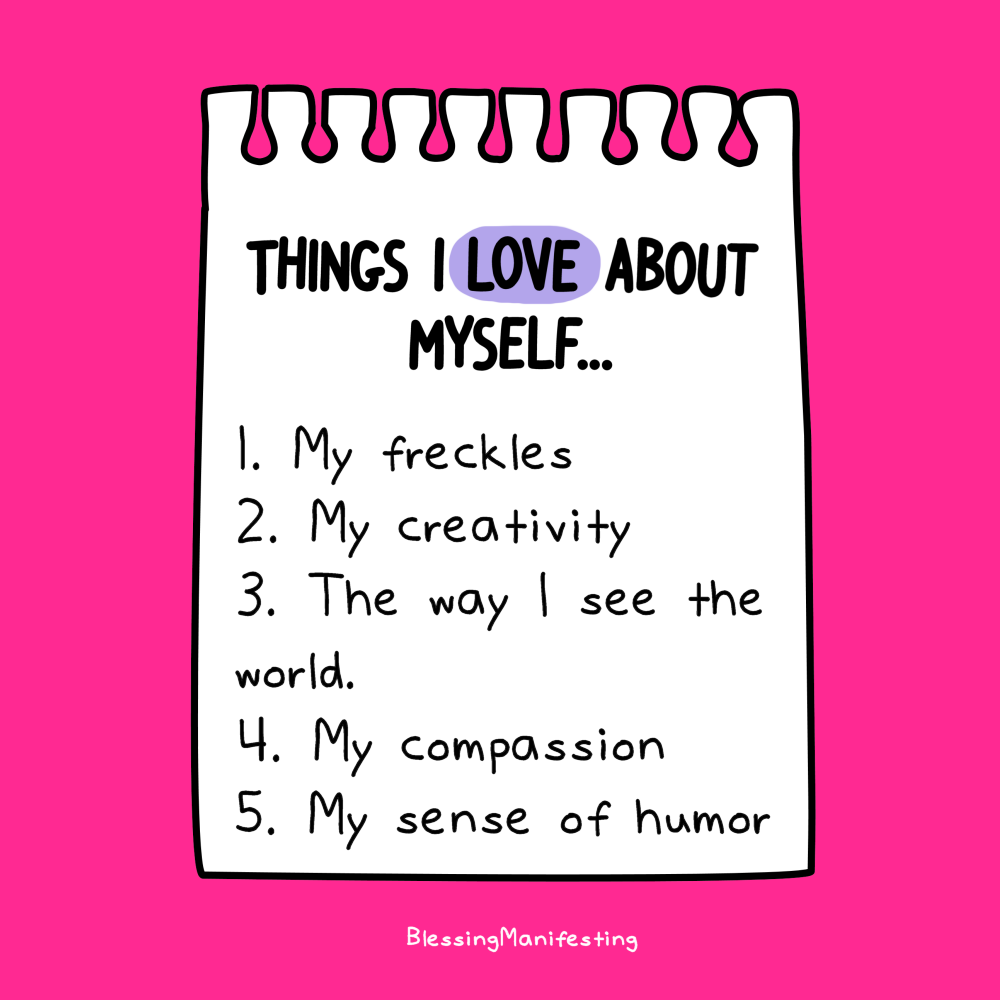 Things that aren’t related to how much you weigh or what you look like. Read your list often. Add to it as you become aware of more things to like about yourself





https://www.nationaleatingdisorders.org/get-involved/the-body-project
3. Remind Yourself That ”True Beauty” Is More Than Skin Deep
When you feel good about yourself and who you are, you carry yourself with a sense of confidence, self-acceptance, and openness that makes you beautiful. Beauty is a state of mind, not a state of your body.




https://www.nationaleatingdisorders.org/get-involved/the-body-project
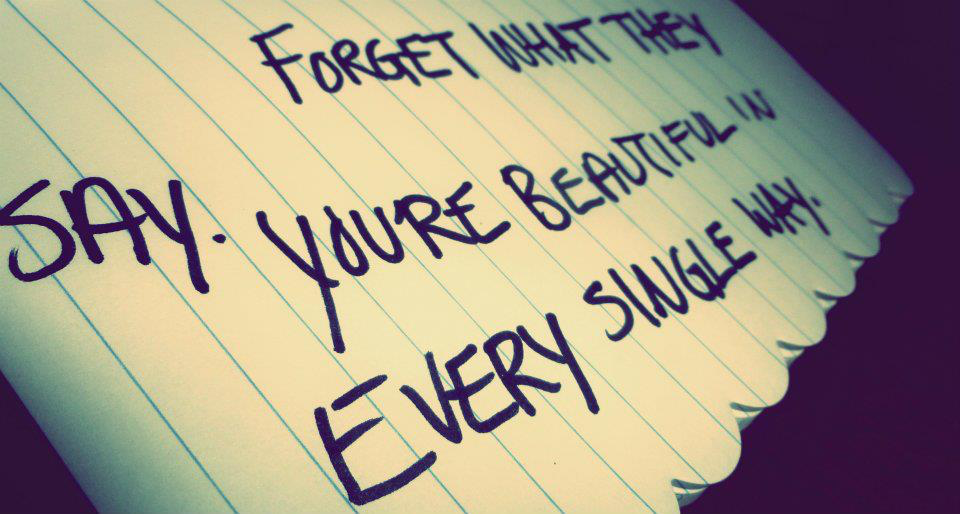 4. Look At Yourself As A Whole Person
When you see yourself in a mirror or in your mind, choose not to focus on specific body parts. See yourself as you want others to see you — as a whole person.




https://www.nationaleatingdisorders.org/get-involved/the-body-project
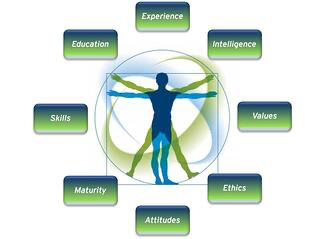 5. Surround Yourself With Positive People
It is easier to feel good about yourself and your body when you are around others who are supportive and who recognize the importance of liking yourself just as you naturally are.





https://www.nationaleatingdisorders.org/get-involved/the-body-project
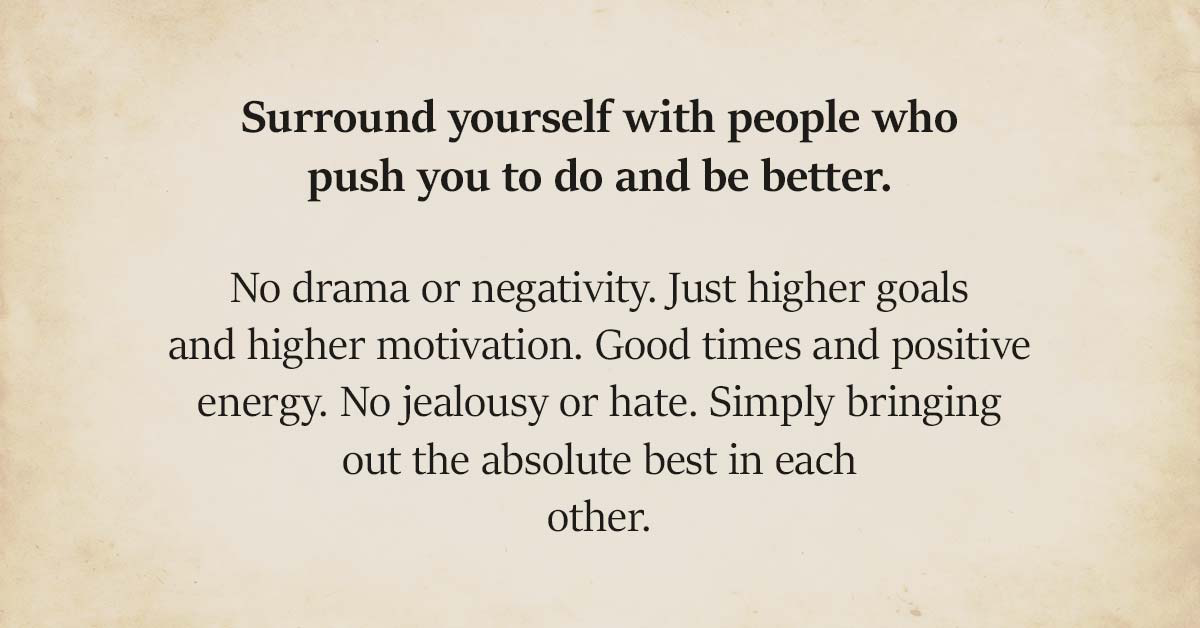 6. Shut Down The Voices In Your Head Saying You’re Not Good Enough
You can overpower those negative thoughts with positive ones. The next time you start to tear yourself down, build yourself back up with a few quick affirmations that work for you




https://www.nationaleatingdisorders.org/get-involved/the-body-project
7. Wear Clothes That Are Comfortable For You
Work with your body, not against it






https://www.nationaleatingdisorders.org/get-involved/the-body-project
8. Beware of Social Media
Pay attention to images, slogans, or attitudes that make you feel bad about yourself or your body. Protest these messages: write a letter to the advertiser or talk back to the image or message. 




https://www.nationaleatingdisorders.org/get-involved/the-body-project
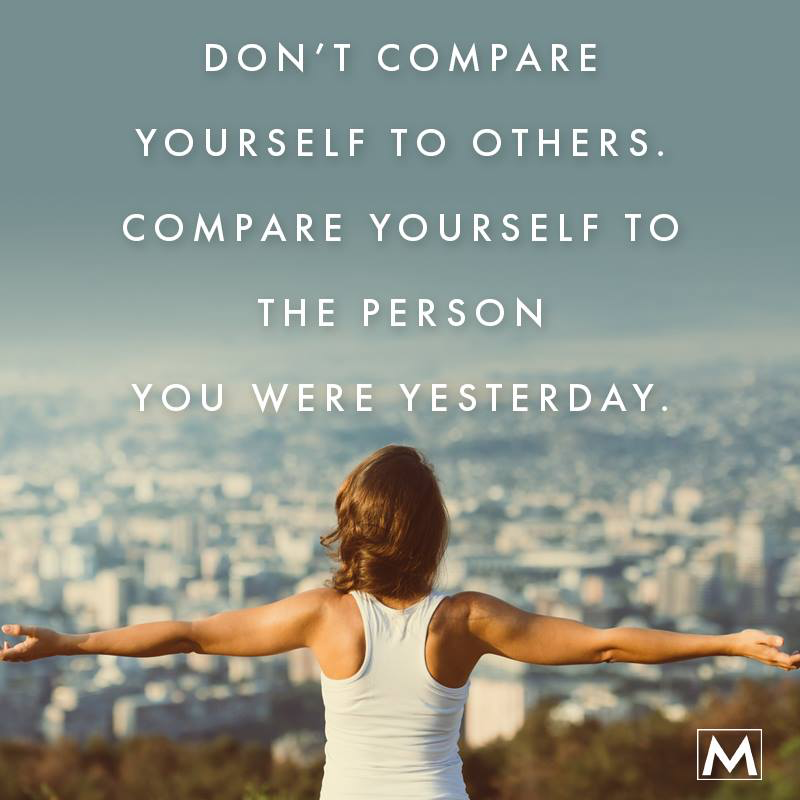 9. Do Something Nice for Yourself
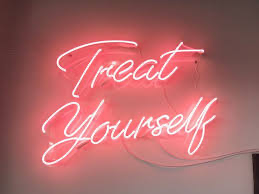 Something that lets your body know you appreciate it. Take a bubble bath, make time for a nap, or find a peaceful place outside to relax.





https://www.nationaleatingdisorders.org/get-involved/the-body-project
10. Use the time and energy that you might have spent worrying about food, calories, and your weight to do something to help others
Sometimes reaching out to other people can help you feel better about yourself and can make a positive change in our world.



https://www.nationaleatingdisorders.org/get-involved/the-body-project
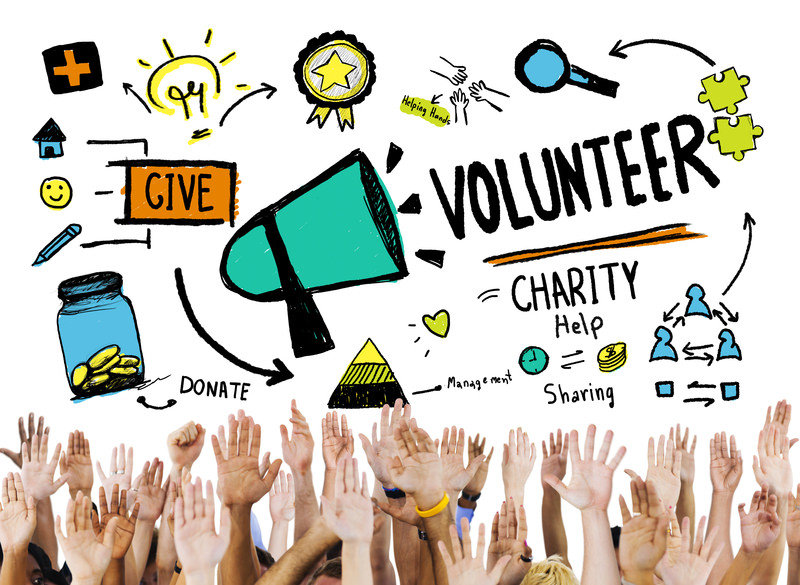 Eating Disorder Treatment Centers in Arizona
Rosewood Centers for Eating Disorders 
950 W. Elliot Road #201Tempe, AZ 85284844-537-2306 https://www.rosewoodranch.com/ 
The Meadows Ranch 
55635 N Vulture Mine Rd. Wickenburg, AZ 85390 866-390-5100 https://www.meadowsranch.com/ *Females only(inpatient) 
Mirasol Eating Disorder Recovery Center 
3116 N Swan Rd, Tucson 85712 888-520-1700 https://mirasol.net/*Inpatient
Rosewood Teen And Mom Share Inspiring Eating Disorder Recovery Story
Acceptance and Commitment Therapy: The goal of ACT is focusing on changing your actions rather than your thoughts and feelings. 
Cognitive Behavioral Therapy: A relatively short-term, symptom-oriented therapy focusing on the beliefs, values, and cognitive processes that maintain the eating disorder behavior
Cognitive Remediation Therapy: targets rigid thinking processes considered a core component of anorexia nervosa through simple exercises, reflection, and guided supervision.  
Dialectical Behavior Therapy: Treatment focuses on developing skills to replace maladaptive eating disorder behaviors
https://www.nationaleatingdisorders.org/treatment
Psychotherapy Options for Eating Disorders
Resources
QUESTIONS OR COMMENTS?
Email: Haddad.julianne@cusd80.com
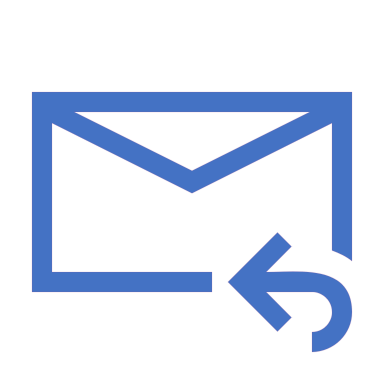